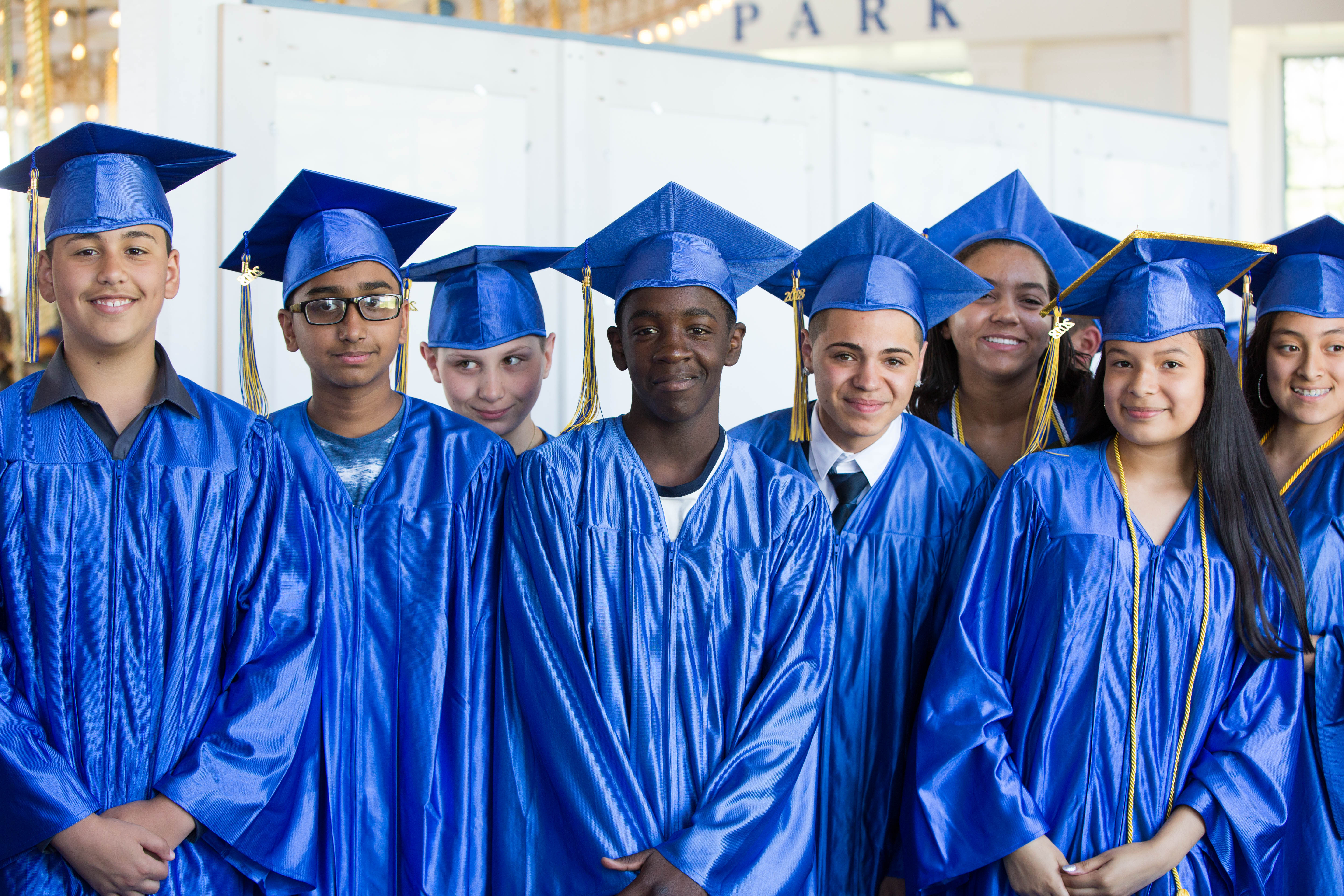 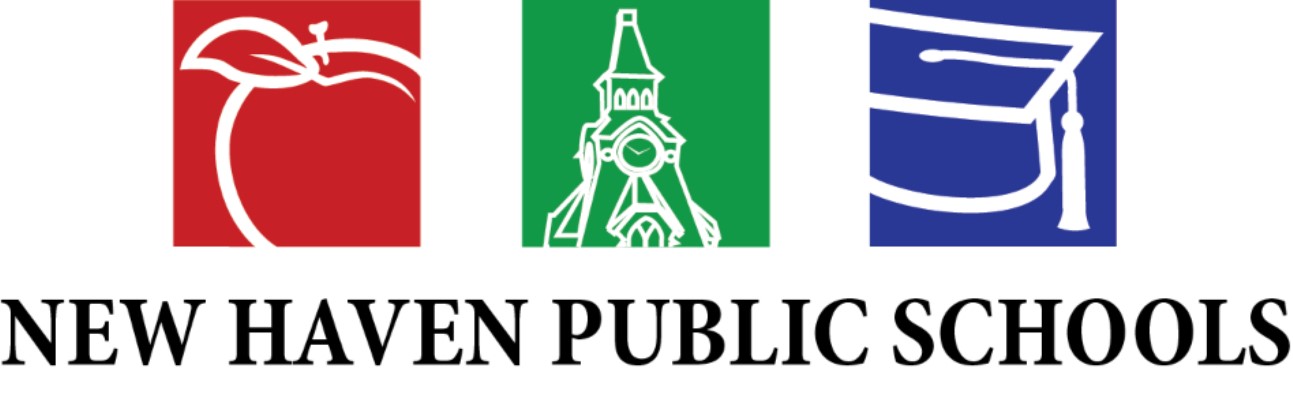 FINANCIAL REPORTS
January 31, 2022

New Haven Board of Education
Finance & Operations Committee Meeting

February 22, 2022
STRATEGIC PLAN : SY 2020-2024
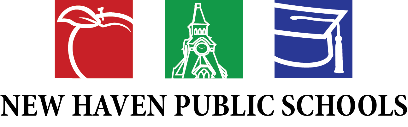 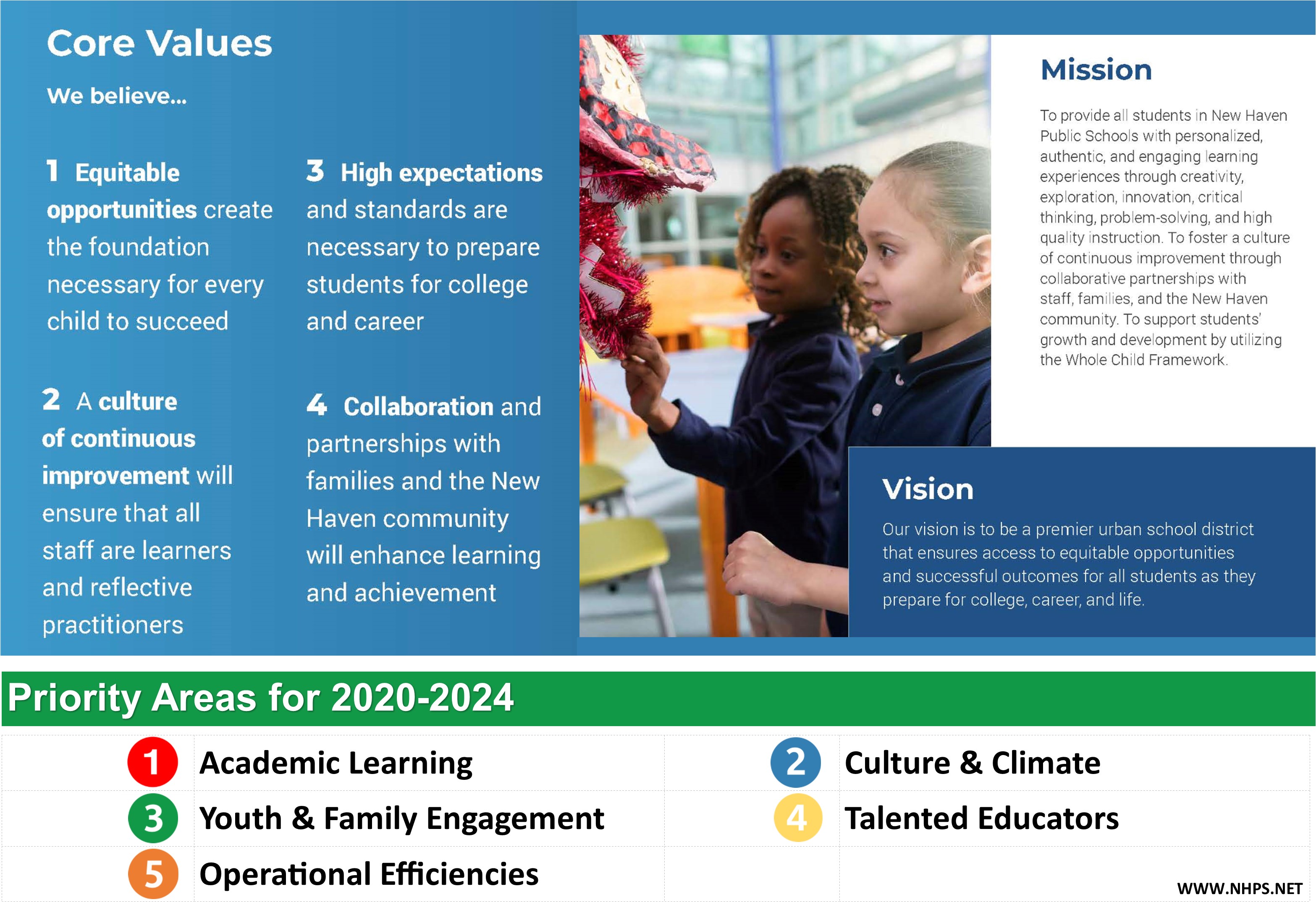 2
What is included in this report
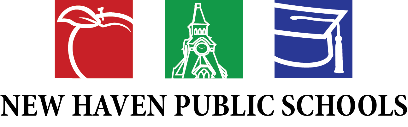 Monthly Financial Report General Funds as of January 31, 2022
General Funds Forecast as of February 4, 2022
Monthly Financial Report Special Funds as of January 31, 2022
3
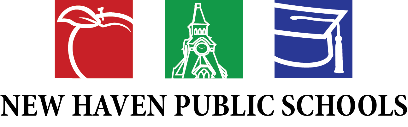 Total expenditures through 01/31/22 are $116.9 million.

General Fund expenditures incurred through 01/31/22 are $81.8 million or 43% of the adopted budget.

Grant expenditures incurred through 01/31/22 are $35.1 million or 33% of the current grant revenue.
4
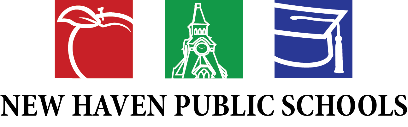 Financial Report – General Fund
January, 2022
5
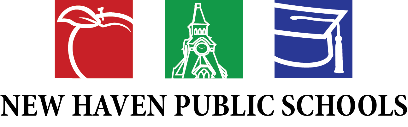 6
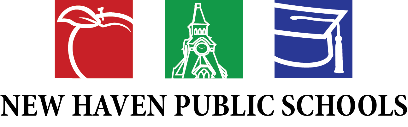 7
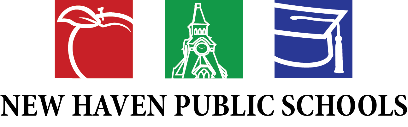 8
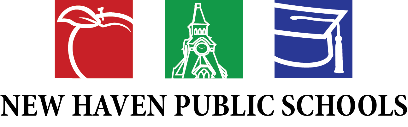 9
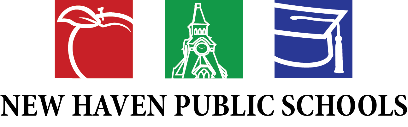 10
Changes from the previous forecast report
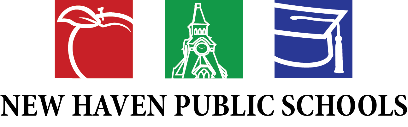 Salaries
Based on current spending will need additional funds in the overtime budget for custodians and security due to staff shortages. We are continuing to dig deeper into these accounts to determine actual cost drivers
Due to resignations and other factors such as hiring at lower salary we are able to save a few $$

Non Personnel
The State issued the revenue report in January confirming the amount we would receive in Excess Cost, we were anticipating receiving the same amount as FY 21 of $4.4M. However, we will only receive $3.6M, a reduction of $644K.
Following the current trend we are anticipating an increase in Utilities(Gas) of $300K
Purchase order for the Solar panels was not included in previous projection $268K
11
Mitigation Efforts
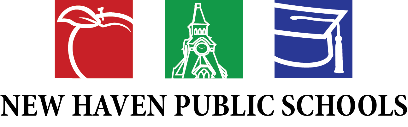 We are continuing to review all purchase orders and agreements to determine if absolutely necessary or can be deferred
We are reviewing all open purchase orders and if pending over the 60 day limit we are some cases cancelling the orders
We are reviewing grants to see if unspent funds can be reprogrammed 
We are reviewing request to hire ensuring that the new hire is not coming in at a higher salary 
We are requesting that all new grant applications that allow Indirect Costs to be included in the application
While we cannot make changes for this year we will be looking at Tuition Costs for future years
12
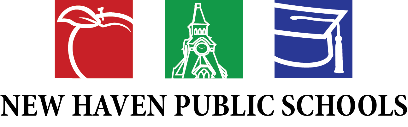 Financial Report – Grants
January 31, 2022
13
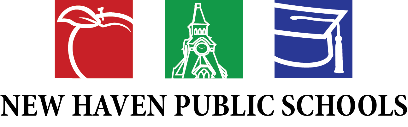 Fiscal Year 2021-2022Special Funds Monthly Financial Report (Unaudited) as of January 31, 2022
14
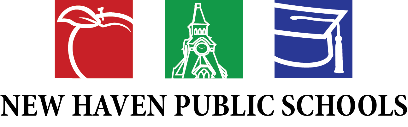 2021-22 GRANT FUNDED EXPENDITURES BY CATEGORY
15
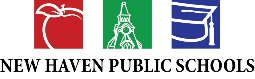 How to read the new grant revenue exhibit (letters refer to column letters on 	the prior page):
A	The total amount we were awarded for the grant in 2020-21
B	Because of Covid-19, we are permitted to carryover unexpended 			money in some grants in 2020-21. It ‘carries over’ to the next fiscal 		year.
C	This is new funding we were awarded in 2021-22
D	Funding we haven’t received yet, but expect to receive.
E		C+D. The total new money we’ll receive for the grant this year.
F		B+E. The sum of the carryover funds and the new money. This is        		what’s available to spend in 2021-22.
G	E-A. This measures the change in new money only, and excludes the 		effect of the carryover.
H	G/A. Calculates, on a percentage basis, the change in the new money 		year over year.
16
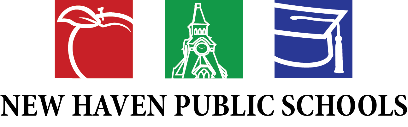 17
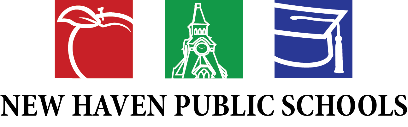 18
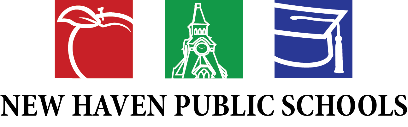 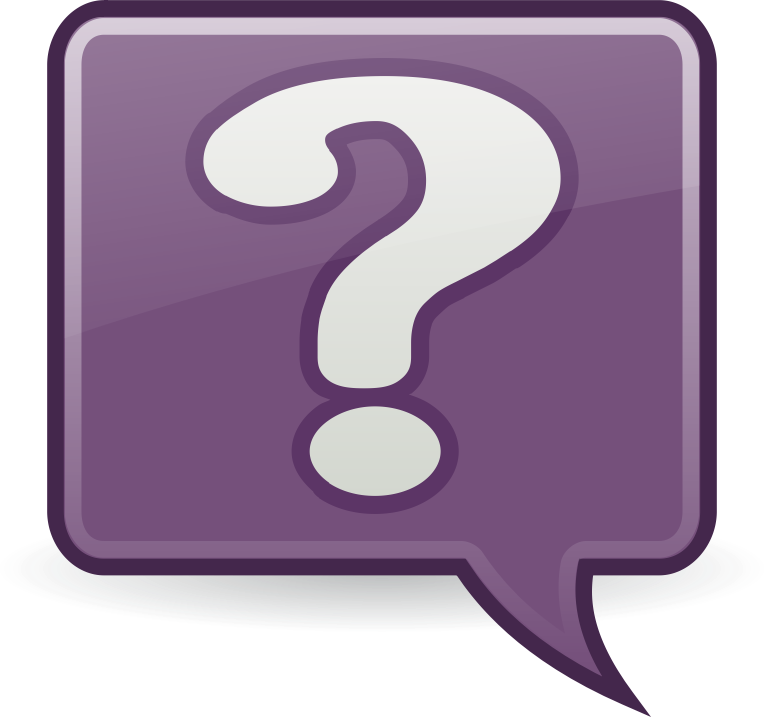 19